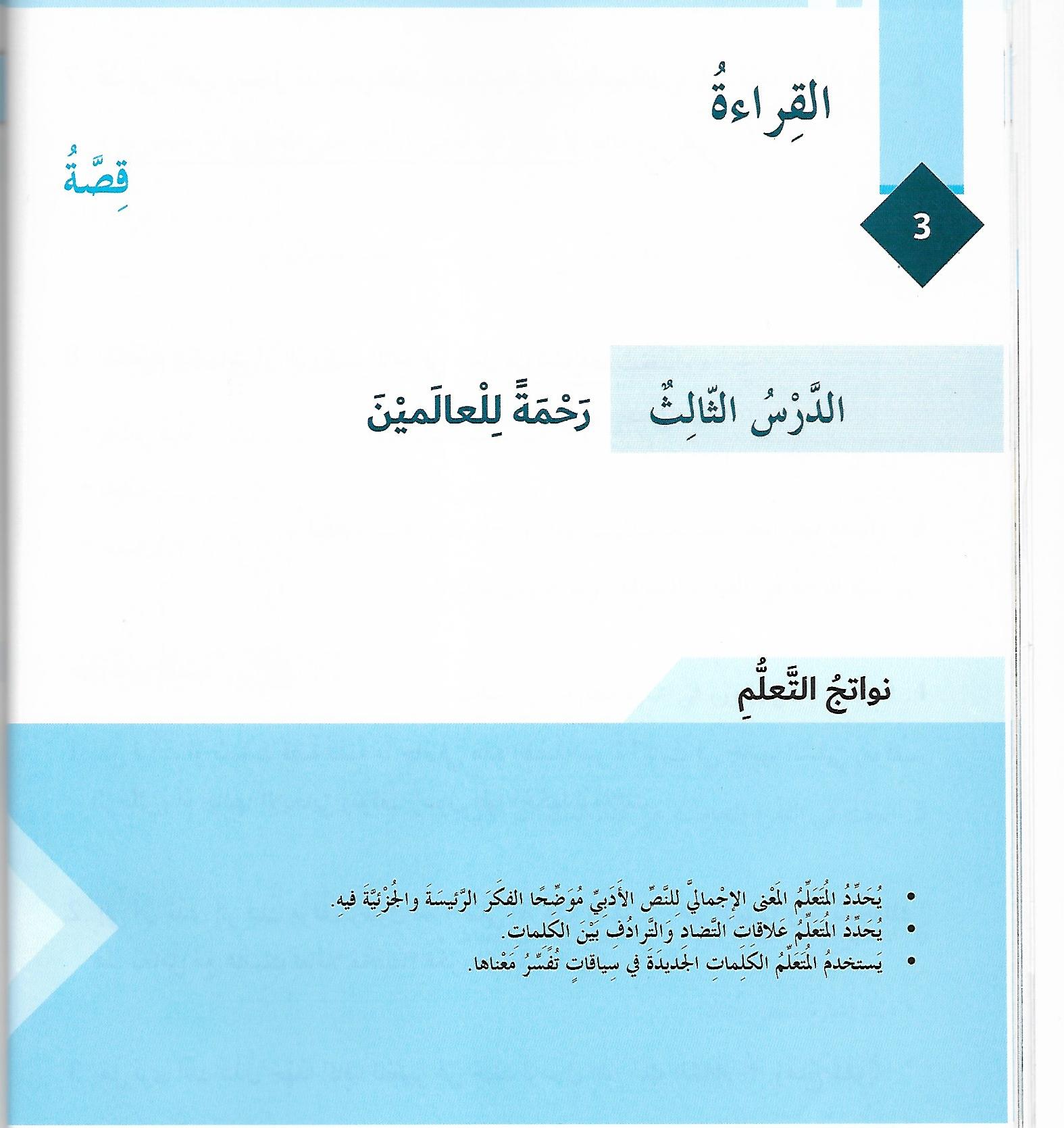 Ayman.gaballawy@moe.gov.ae
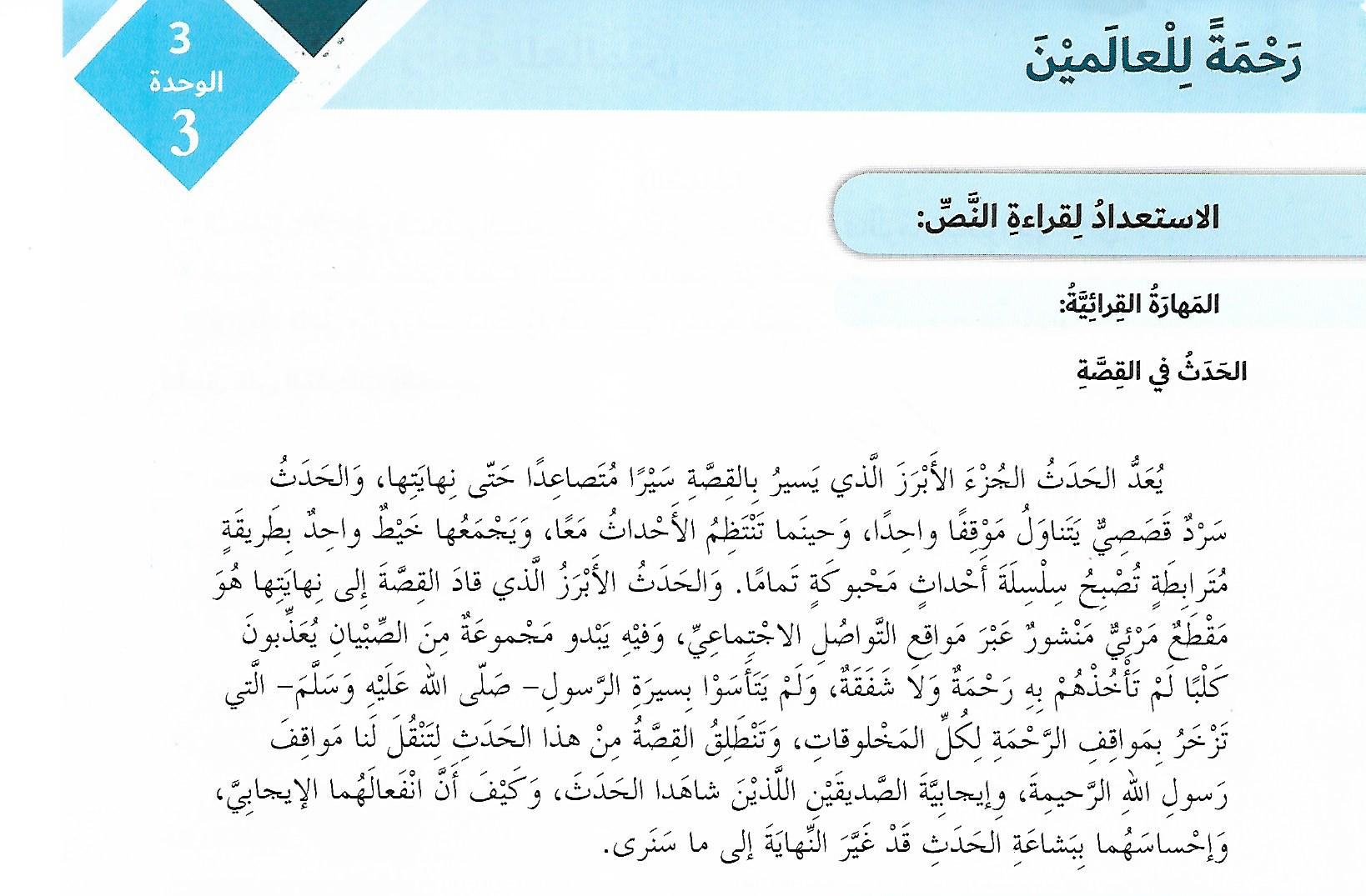 Ayman.gaballawy@moe.gov.ae
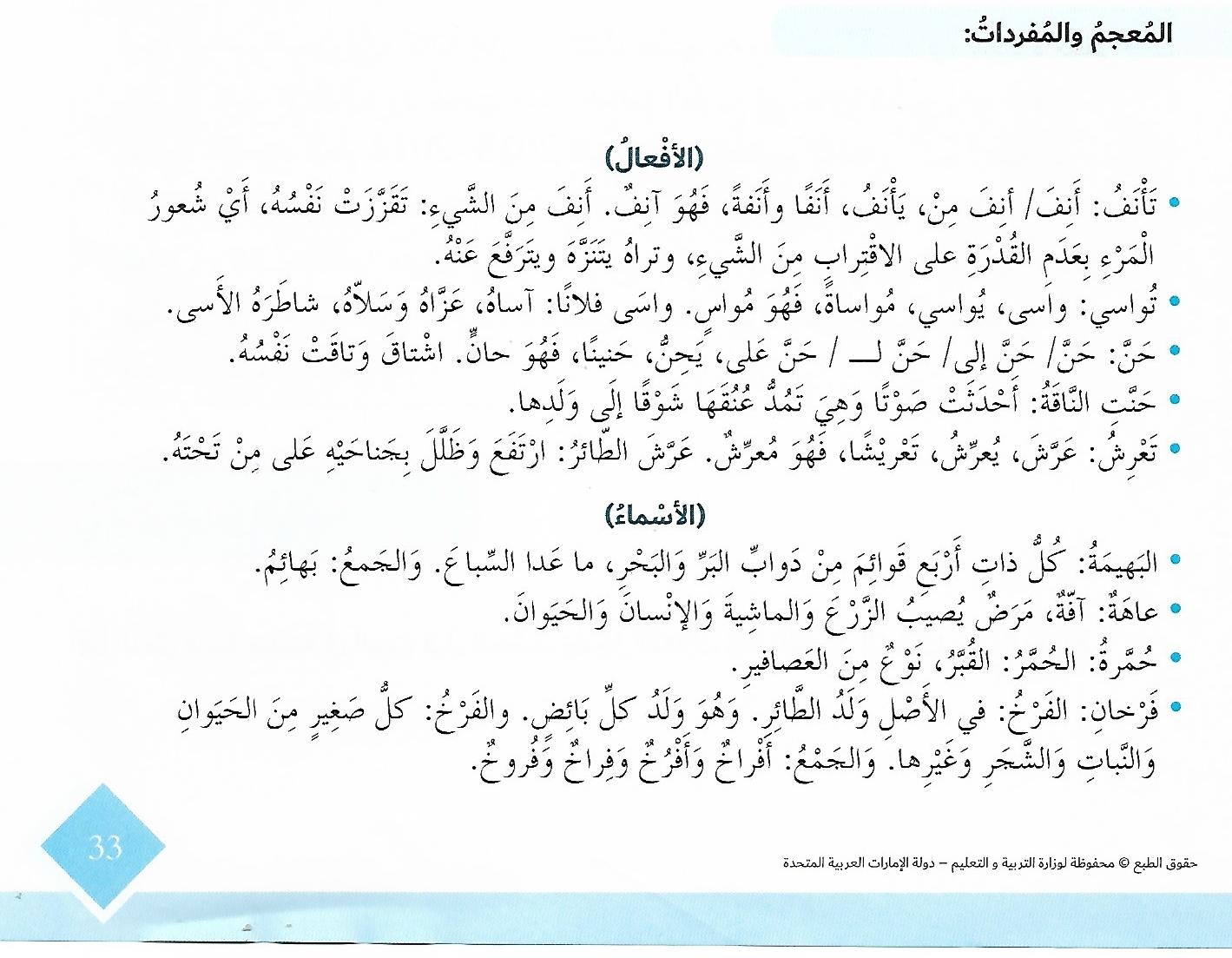 Ayman.gaballawy@moe.gov.ae
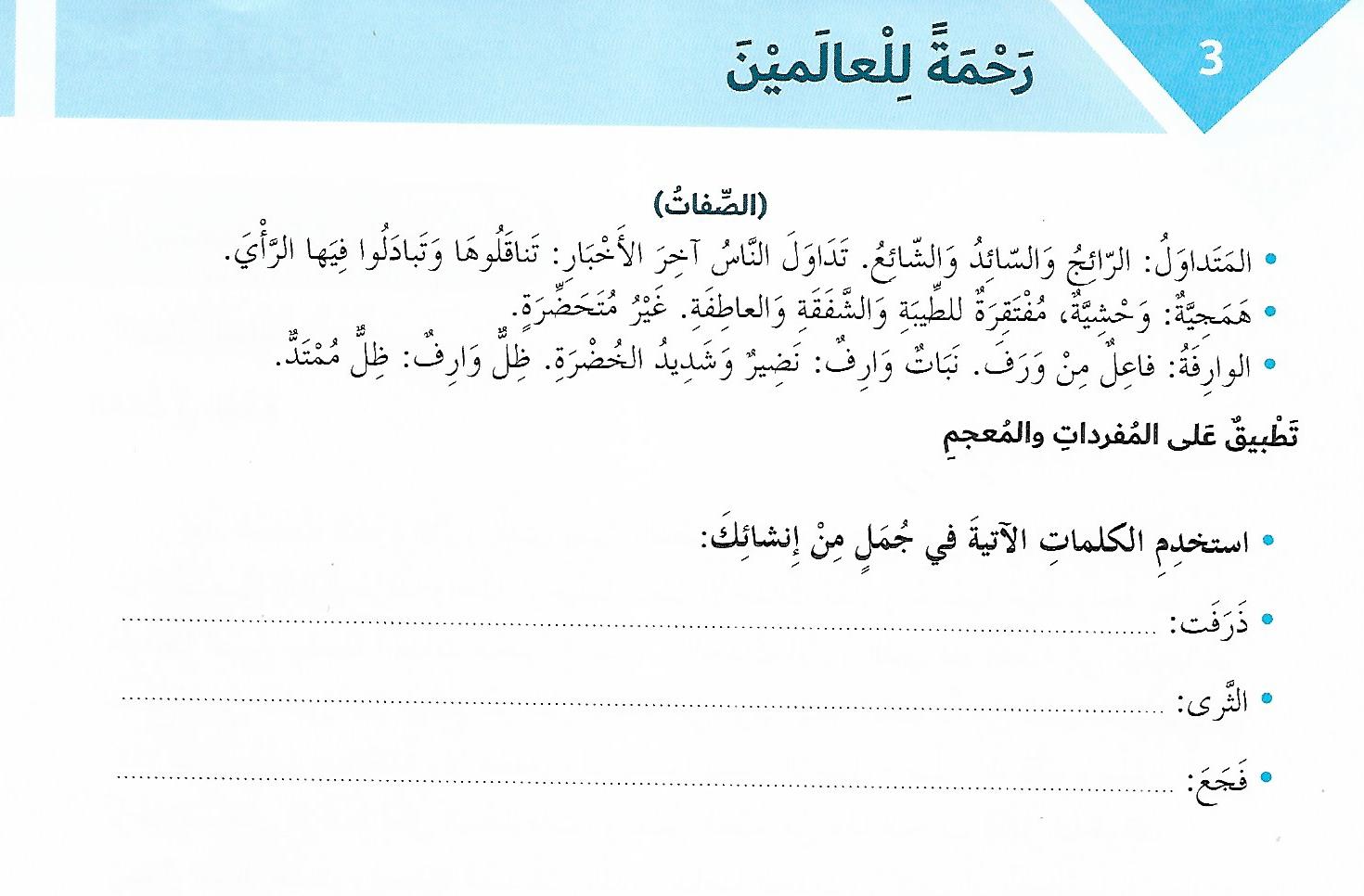 ذرفت عين الأم رحمة بابنها المريض .
شتان ما بين الثرى والثريا .
فجع مرض الابن قلب أمه .
Ayman.gaballawy@moe.gov.ae
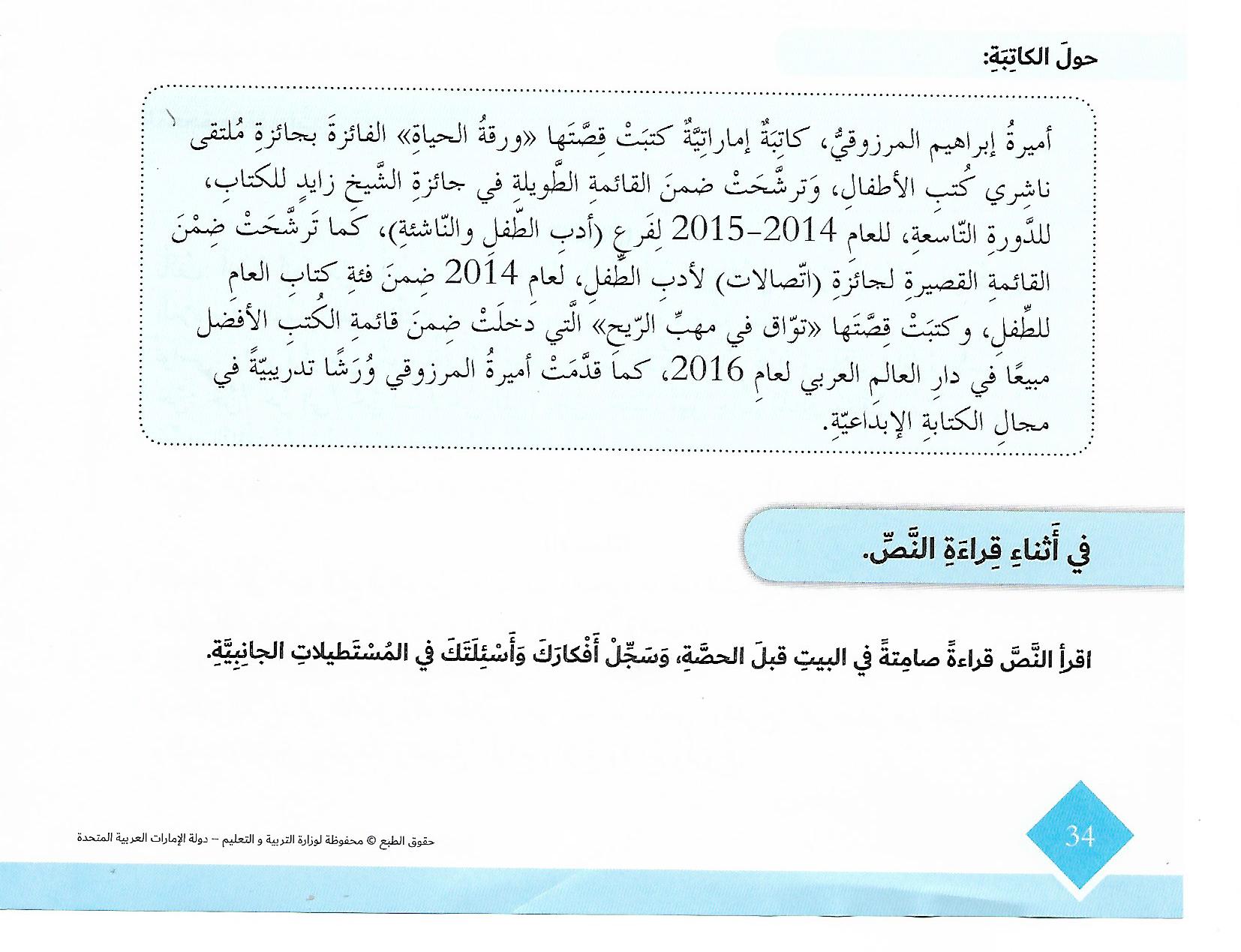 Ayman.gaballawy@moe.gov.ae
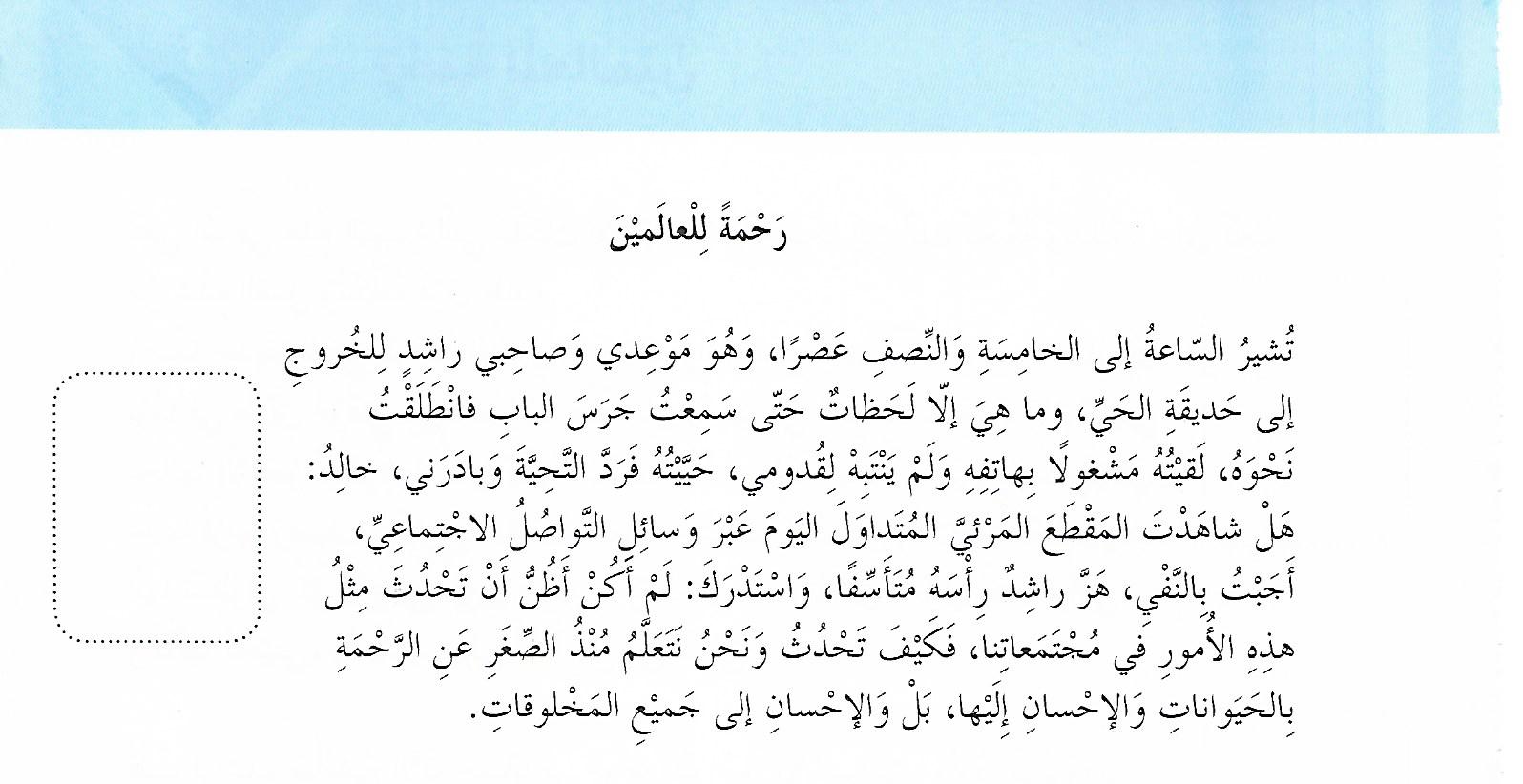 اهتمام راشد 
بالمقطع المرئي
Ayman.gaballawy@moe.gov.ae
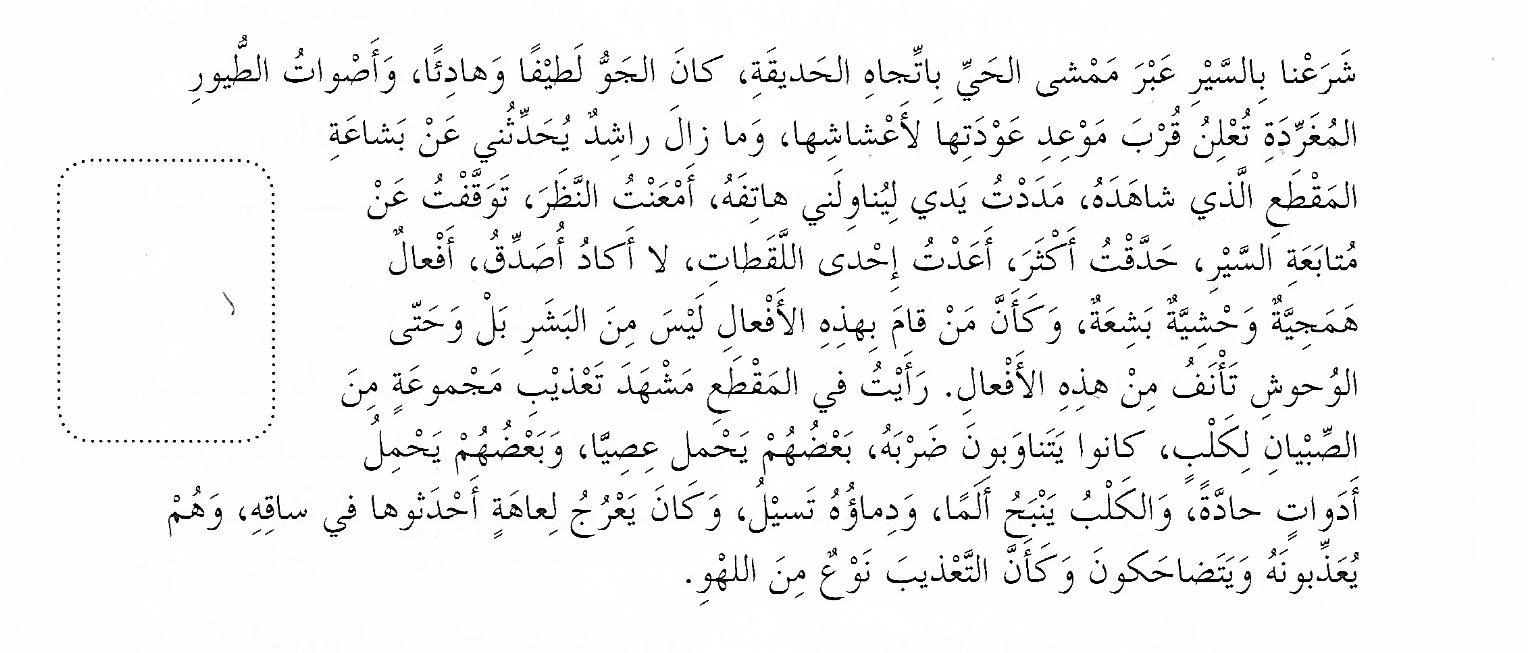 تعذيب الصبيان للكلب
Ayman.gaballawy@moe.gov.ae
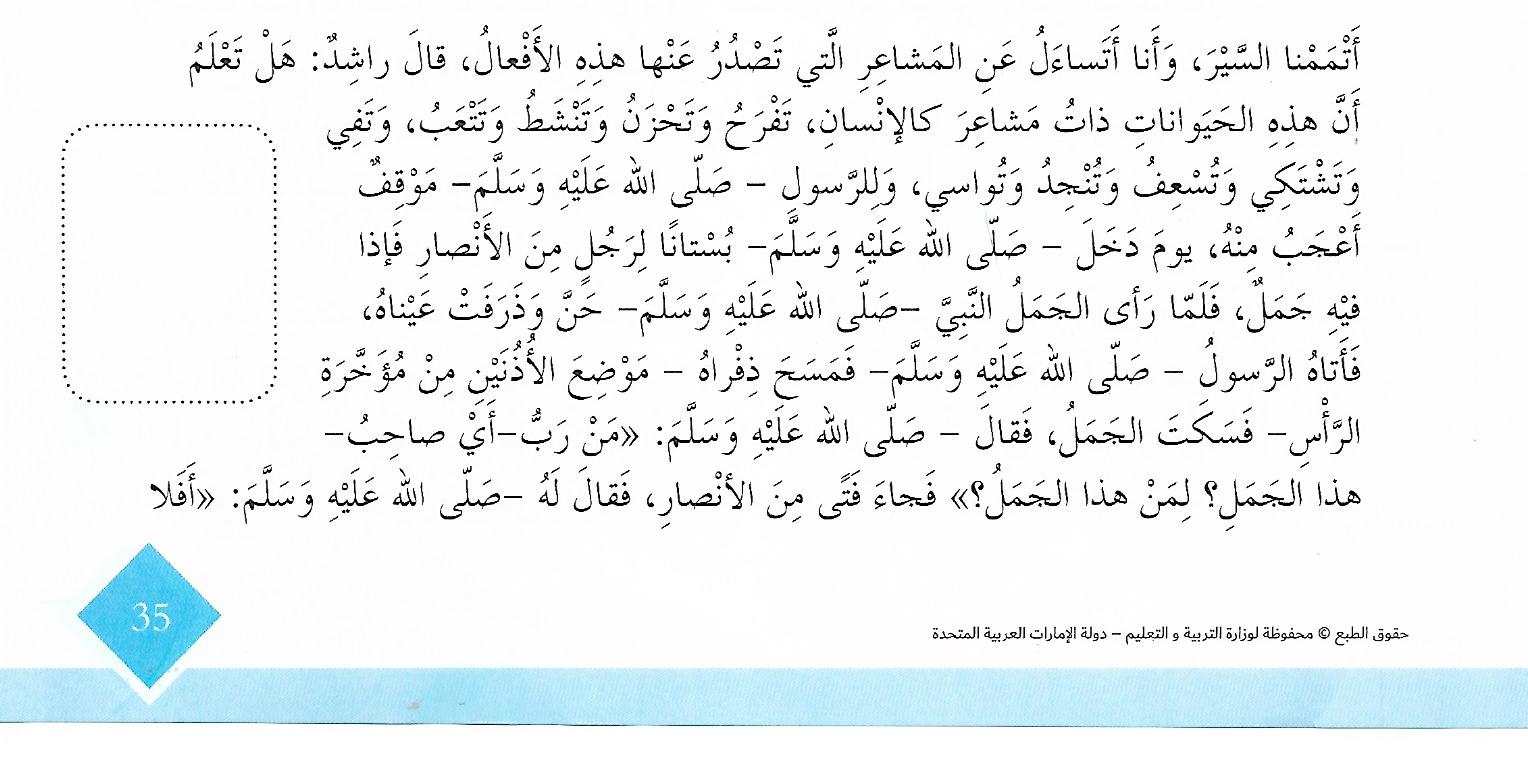 رحمة النبي بالجمل
Ayman.gaballawy@moe.gov.ae
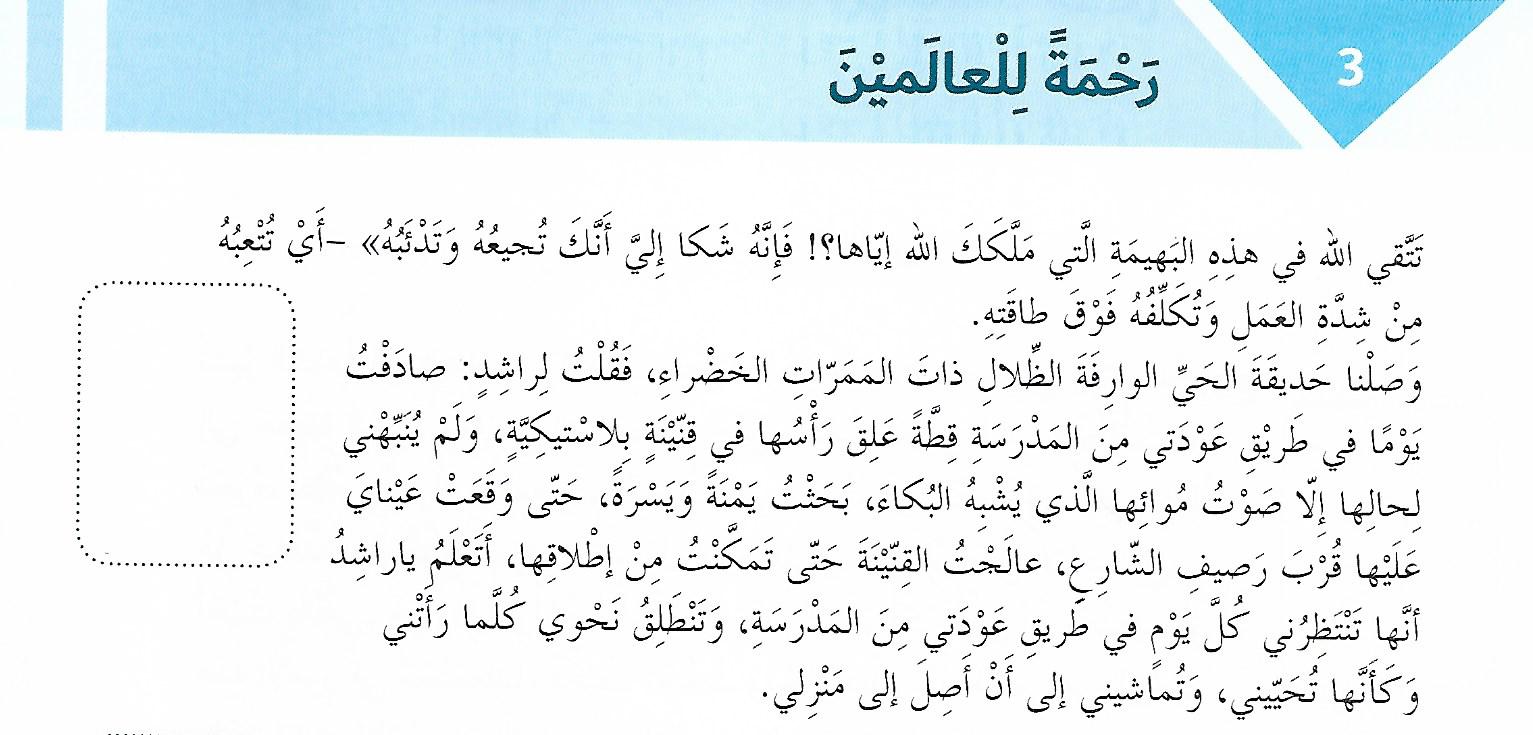 علاقة الود بين القطة وخالد
Ayman.gaballawy@moe.gov.ae
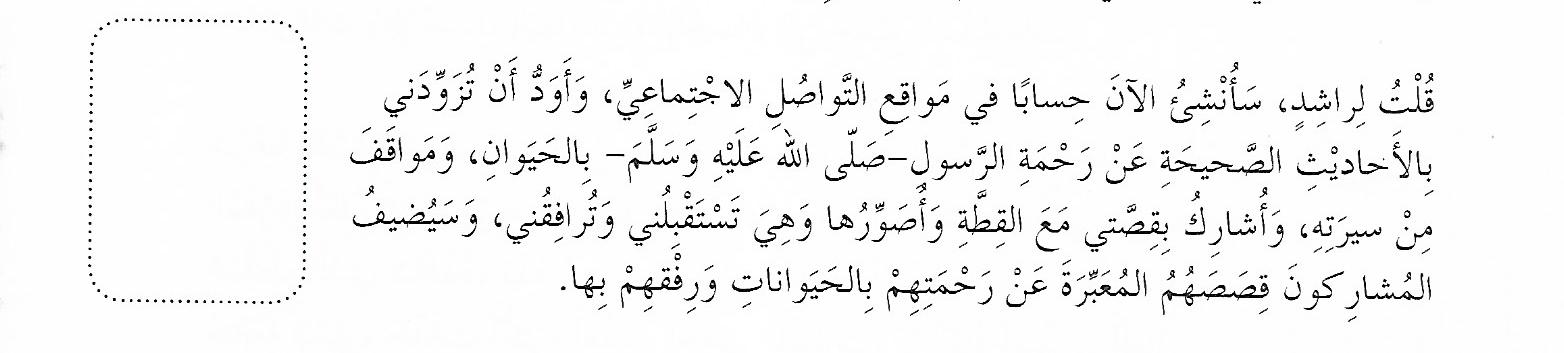 إنشاء حساب على مواقع التواصل
Ayman.gaballawy@moe.gov.ae
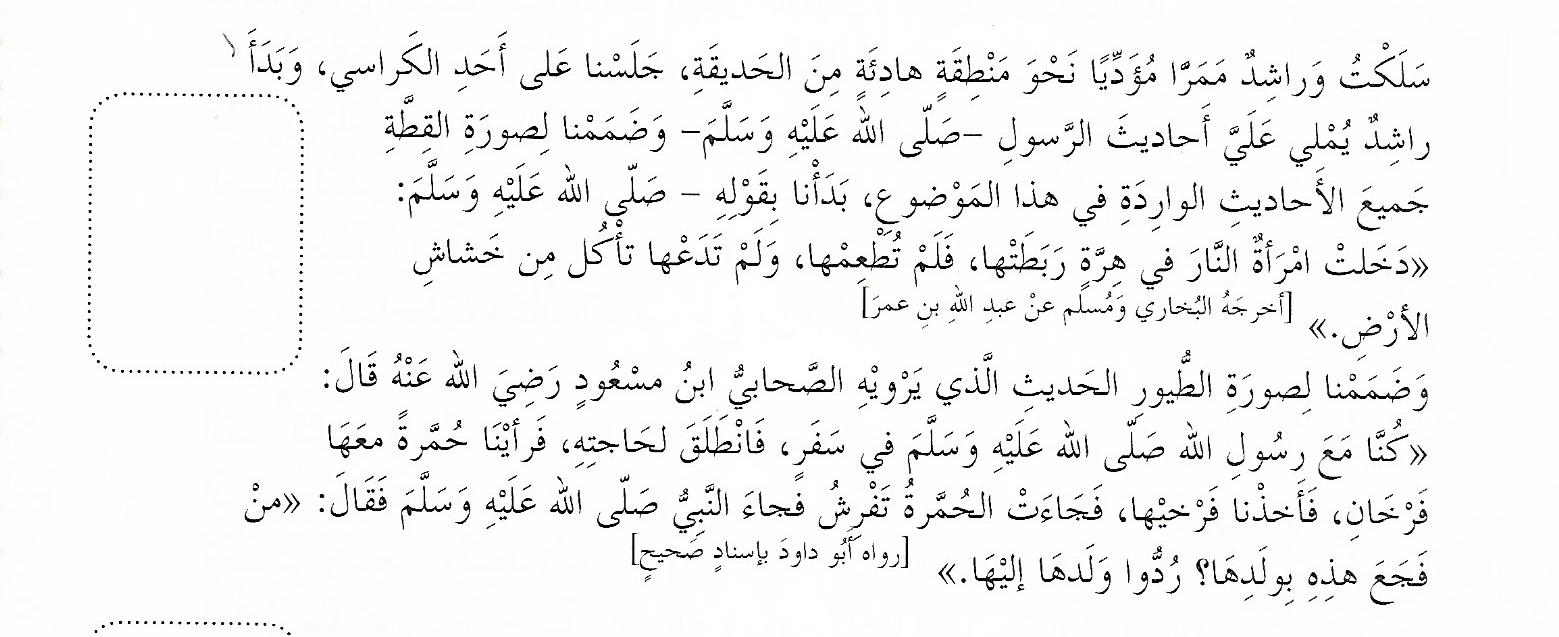 مواقف من حياة الرسول عن الرحمة بالحيوان
Ayman.gaballawy@moe.gov.ae
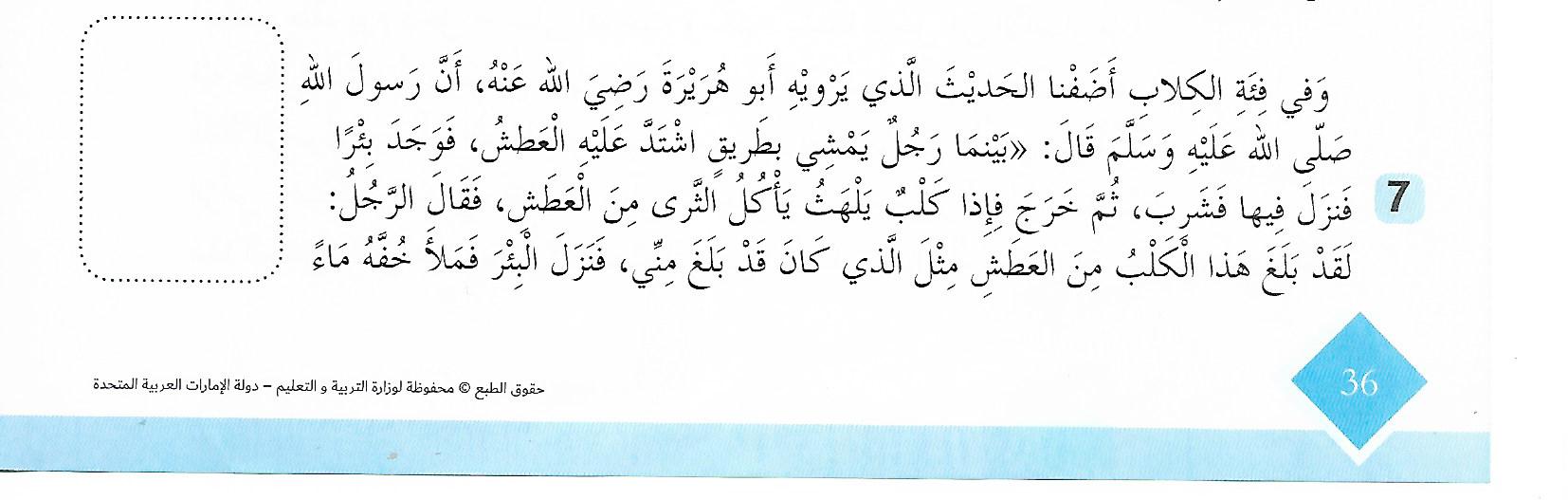 الرحمة بالكلاب والحشرات
Ayman.gaballawy@moe.gov.ae
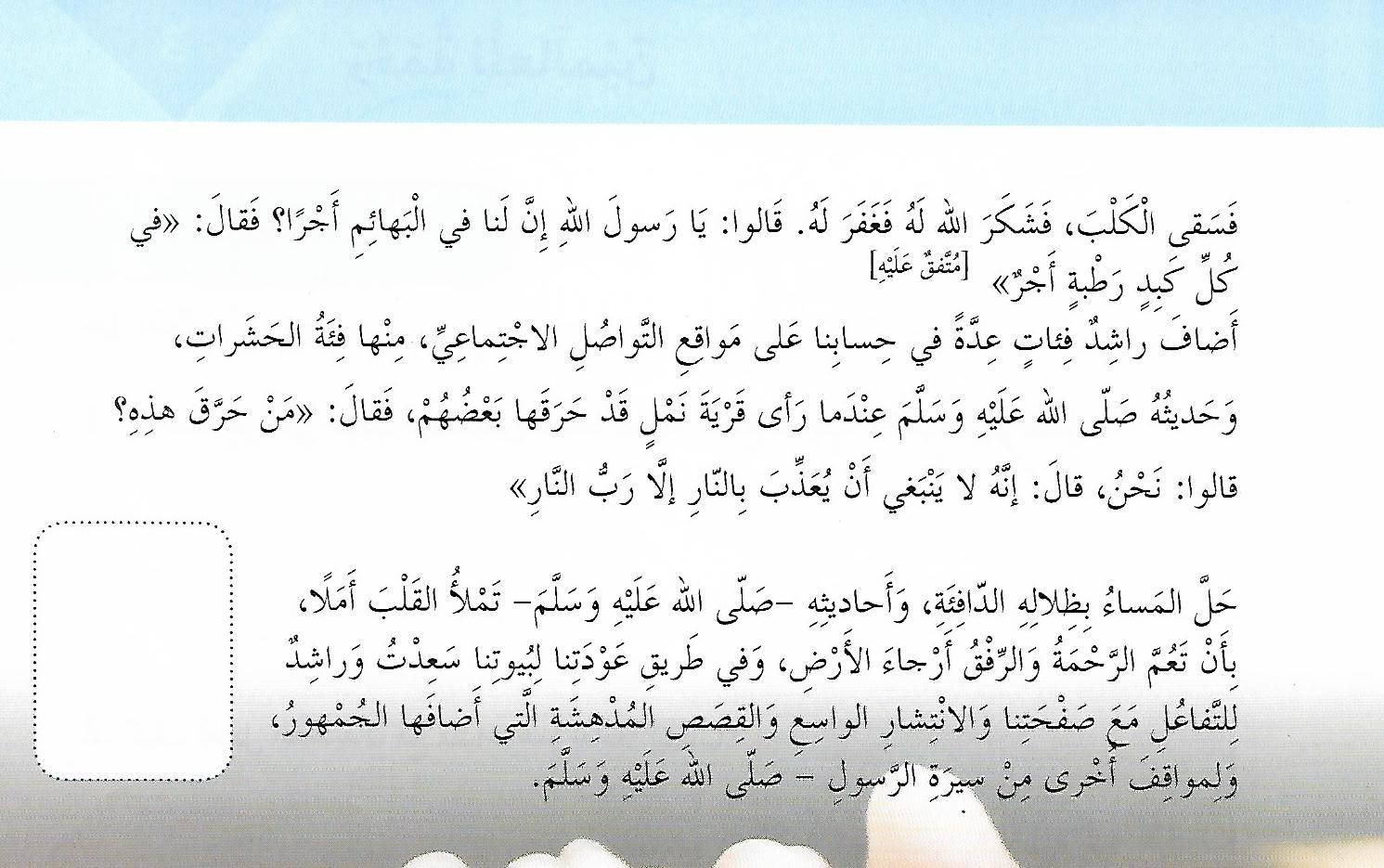 السعادة تغمر قلب الصديقين
Ayman.gaballawy@moe.gov.ae
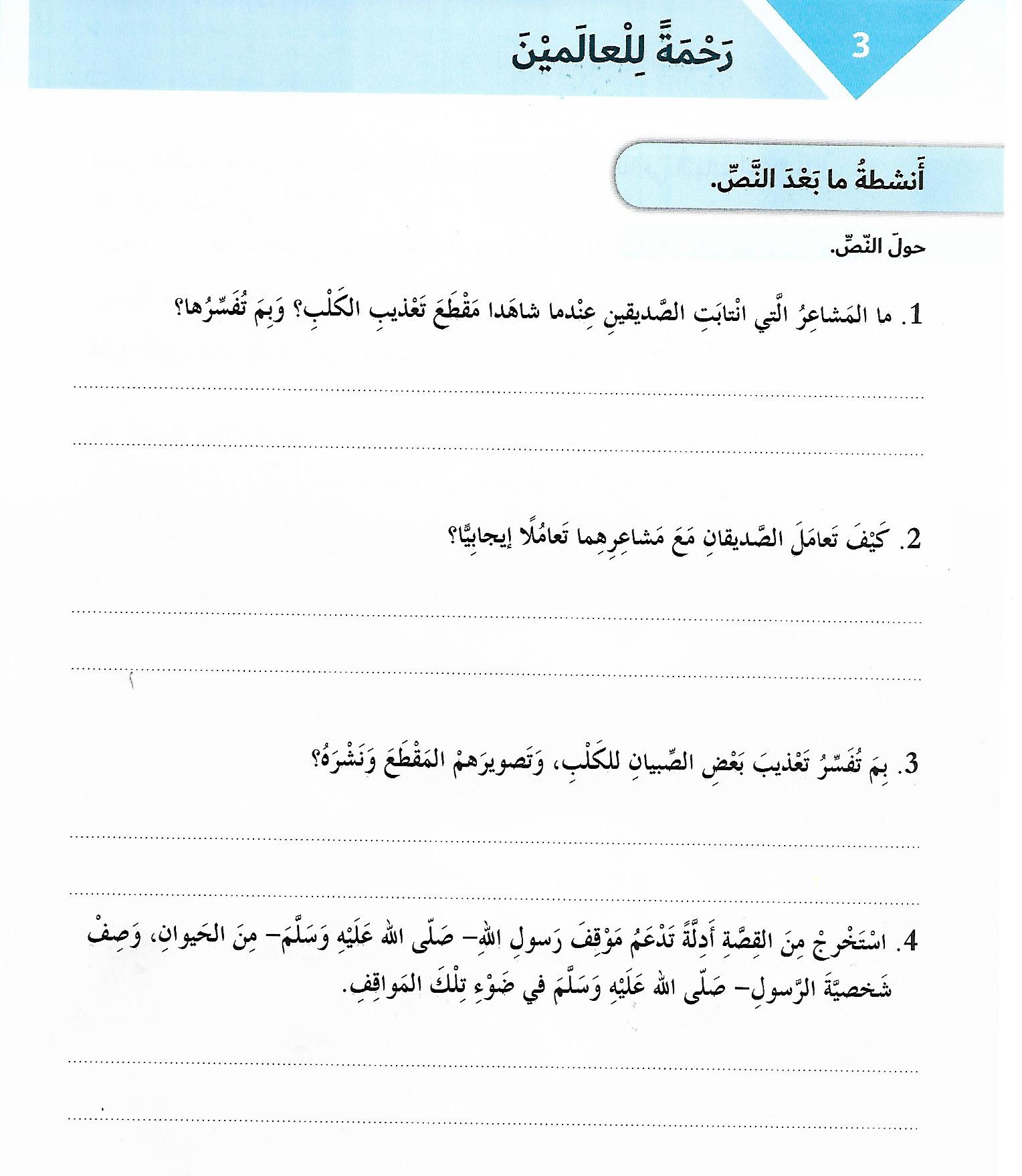 شعر الصديقان بالحزن والألم لما أصاب الكلب .
فقد كان المقطع قاسياً وهما يحبان الحيوانات كثيراً .
فكرا في إنشاء حساب على مواقع التواصل يدعو إلى الرحمة بالحيوان .
كنوع من اللهو واللعب ، و شعوراً سلبياً بالتفاخر أمام أقرانهم بتصرف غير مسؤول .
كان صلى الله عليه وسلم رحيماً بالحيوان ، فقد عاتب صاحب الجمل لعدم إطعامه ، و أنكر على من أحرق النمل بالنار .
Ayman.gaballawy@moe.gov.ae
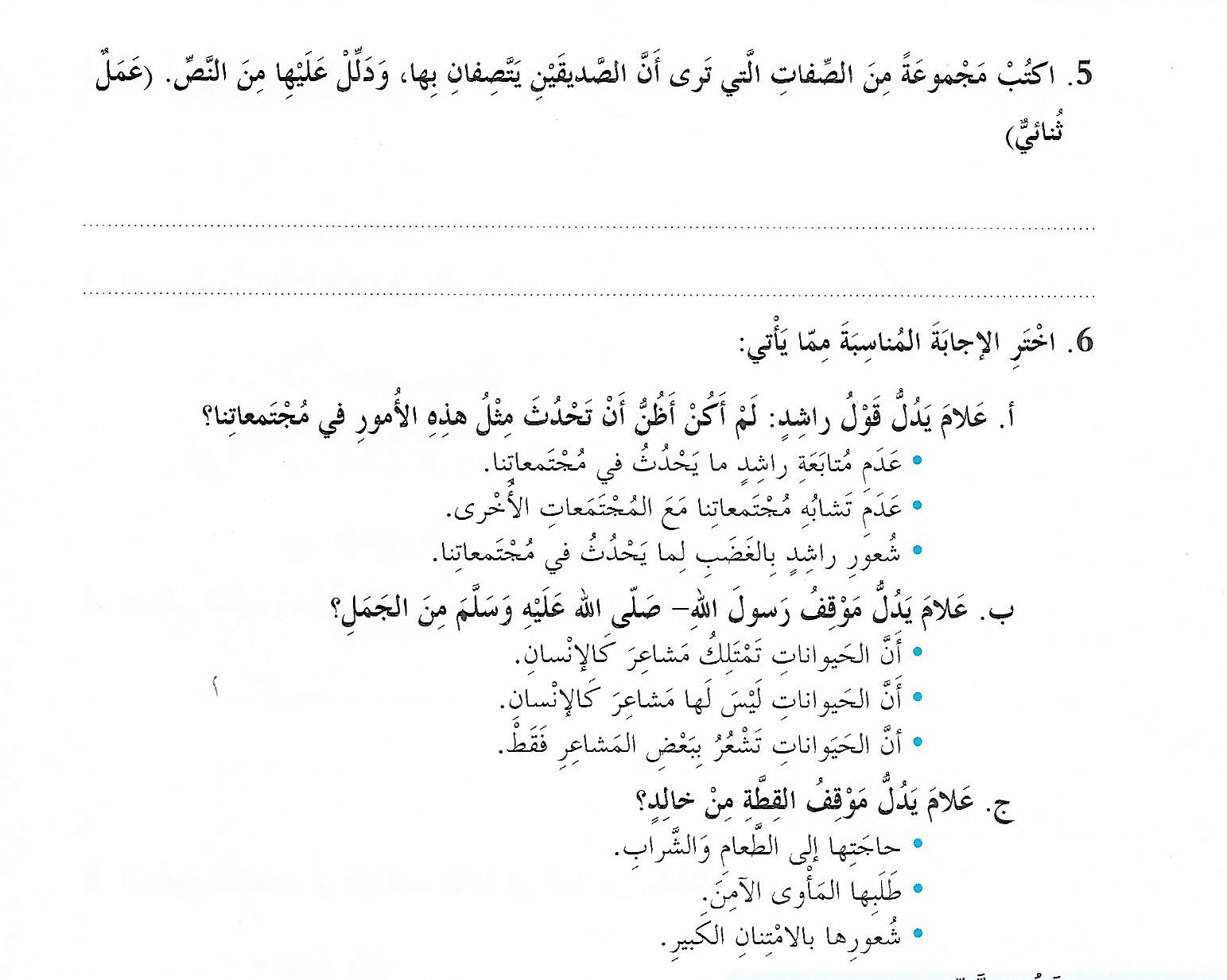 الرحمة بالحيوان ، والعمل التطوعي والإيجابة
مساعدة خالد للقطة ، وإنشاء الصديقين حساباُ للرحمة بالحيوان
Ayman.gaballawy@moe.gov.ae
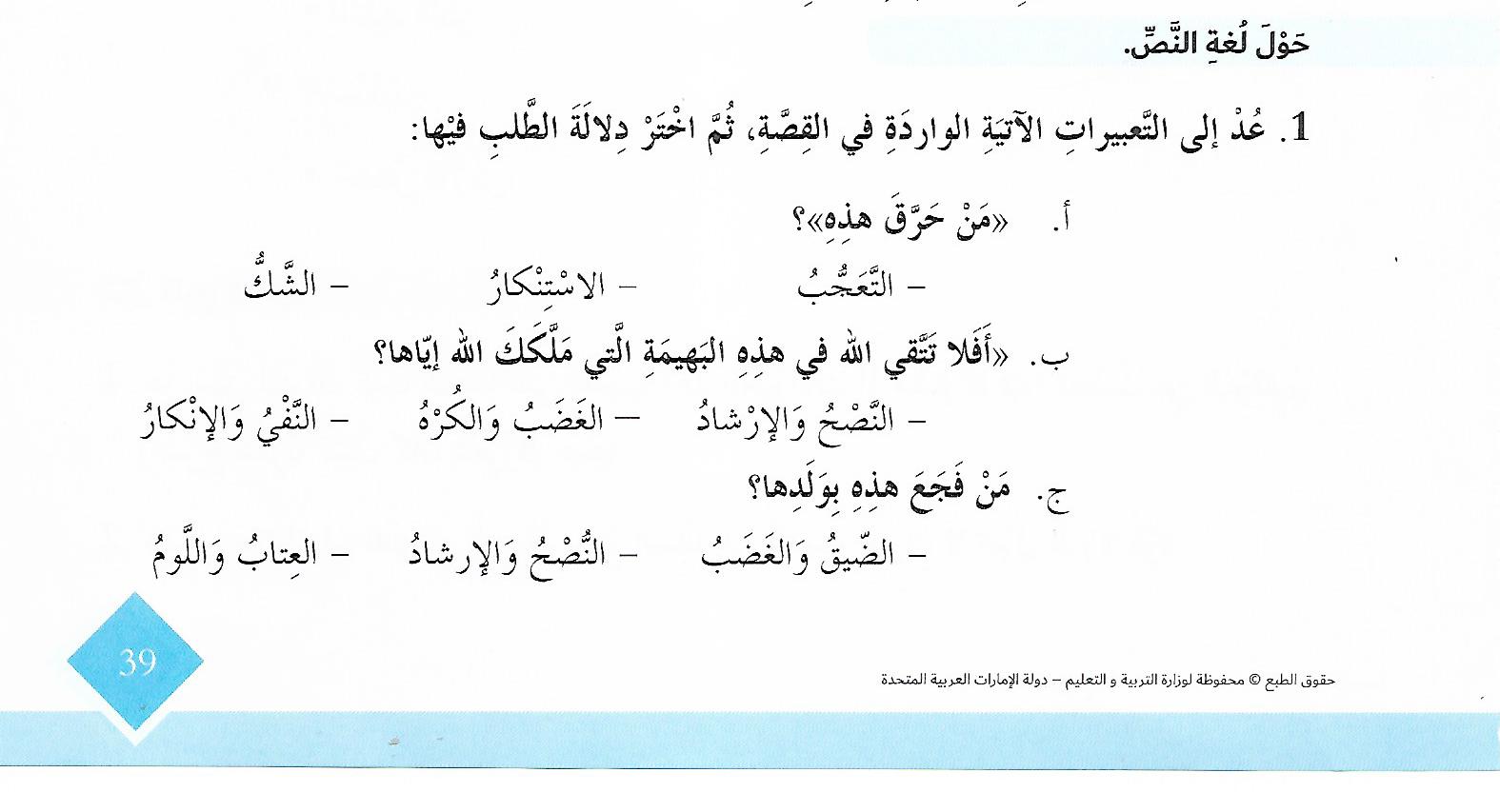 Ayman.gaballawy@moe.gov.ae
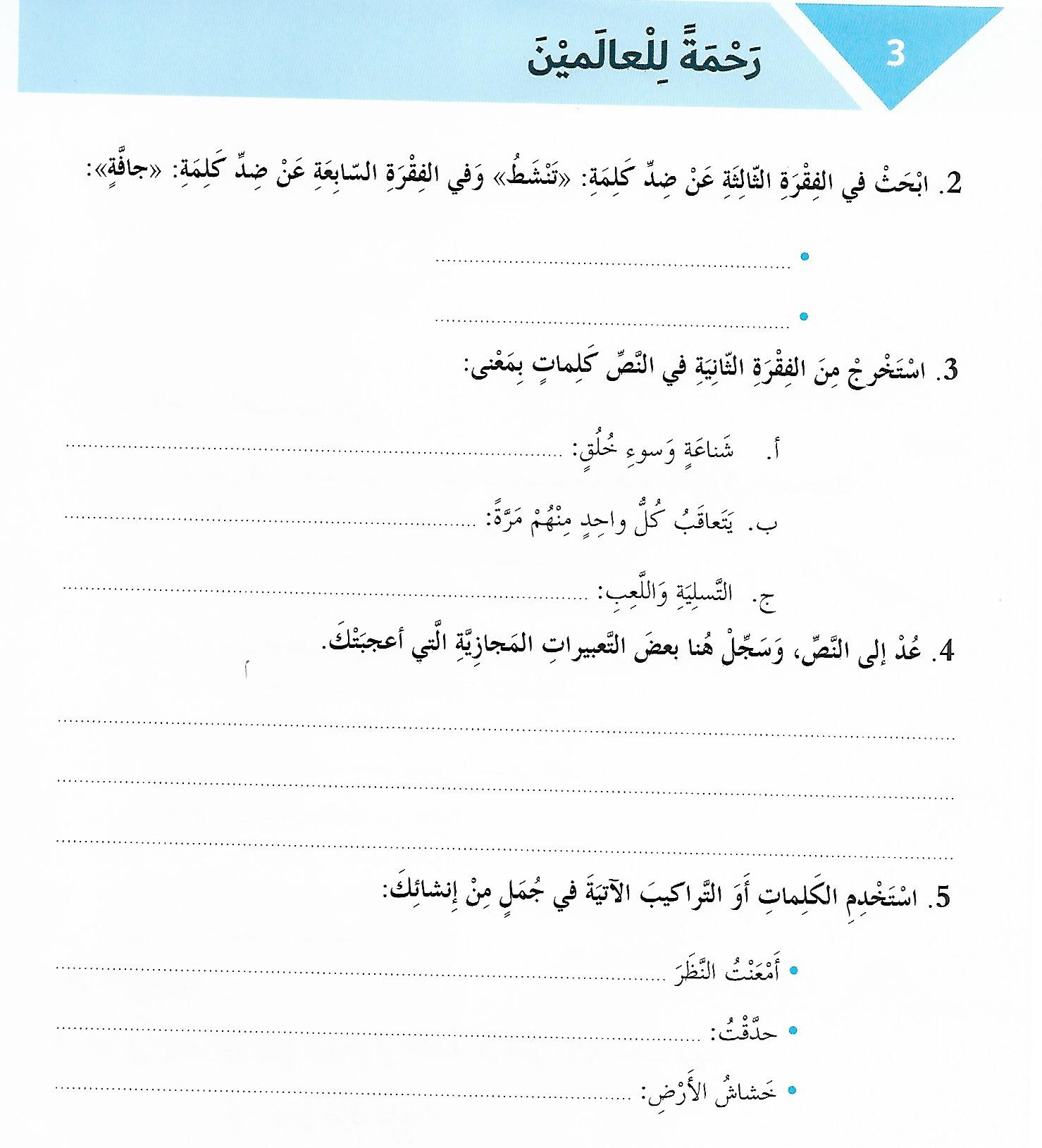 تتعب
حنَّ
بشاعة
يتناوبون
اللهو
حلَّ المساء بظلاله الدافئة .
تملأ القلب أملاً .
أمعنتُ النظر في صور المصابين من الحادث .
حدقتُ في المقطع المصور لحادثة تعذيب القطة .
أكلتِ القطة من خشاش الأرض .
Ayman.gaballawy@moe.gov.ae
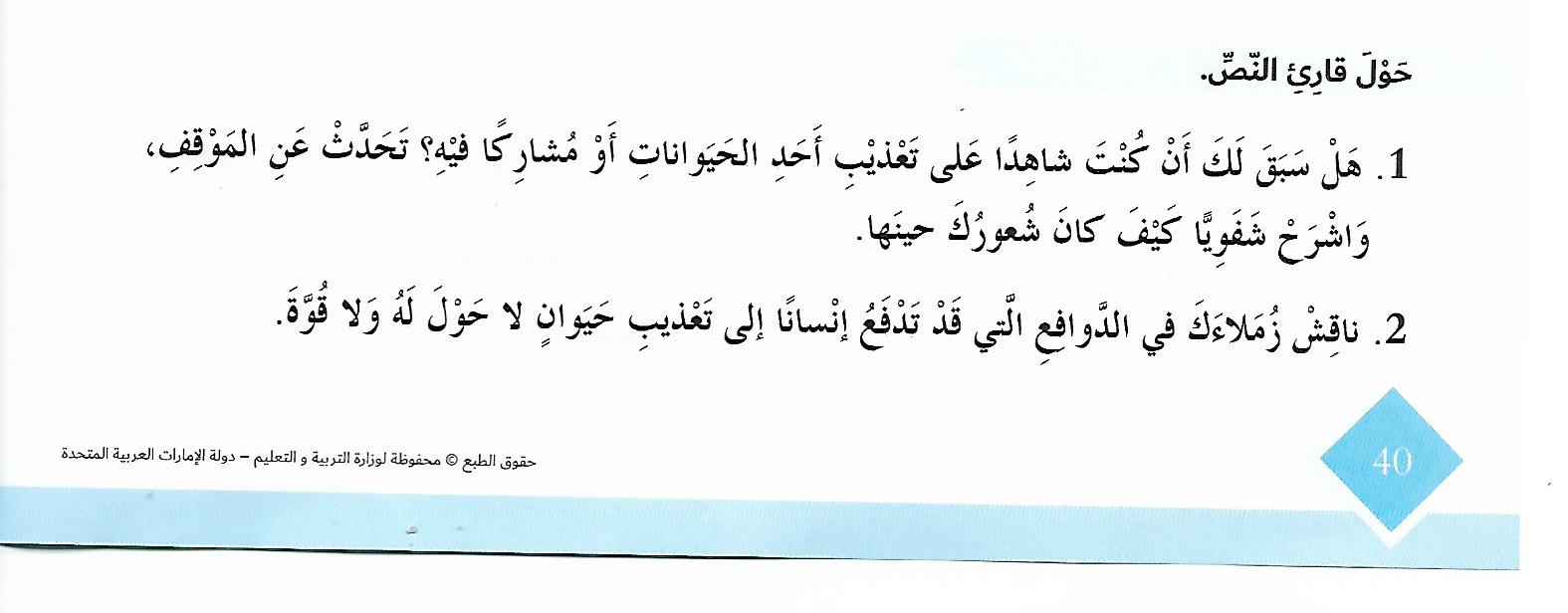 Ayman.gaballawy@moe.gov.ae